Prefeitura Municipal de Marília
Secretaria Municipal da  Fazenda

Audiência Pública referente ao 3º 
quadrimestre de 2017
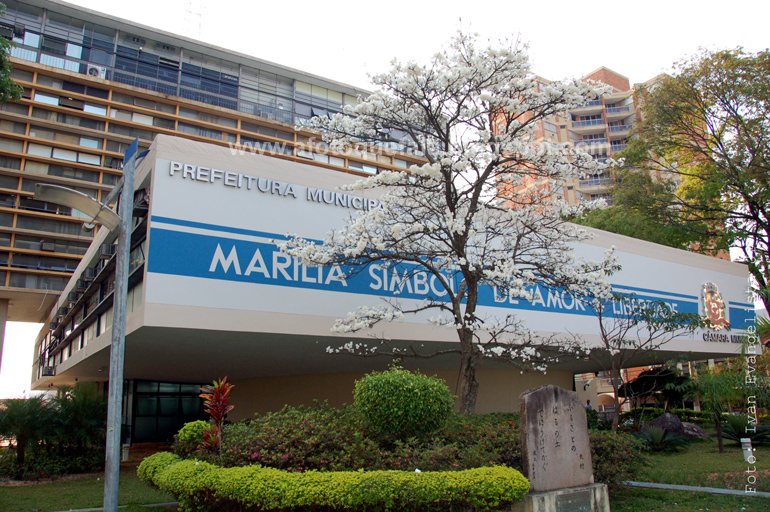 Prefeitura Municipal de Marília
FUNDAMENTO LEGAL

O artigo 9º, parágrafo 4° da Lei Complementar nº 101 de 04/05/2000
 (Lei de Responsabilidade Fiscal) diz:

“Até o final dos meses de maio, setembro e fevereiro, o Poder Executivo demonstrará e avaliará o cumprimento das metas fiscais de cada quadrimestre, em audiência pública na comissão referida no § 1º do art. 166 da Constituição ou equivalente nas Casas Legislativas Estaduais e Municipais.”
Prefeitura Municipal de Marília
Análise  da situação patrimonial e financeira da Prefeitura em comparação com dois exercícios anteriores
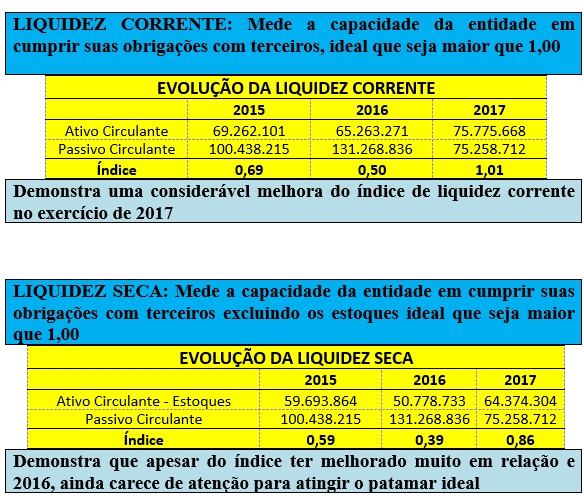 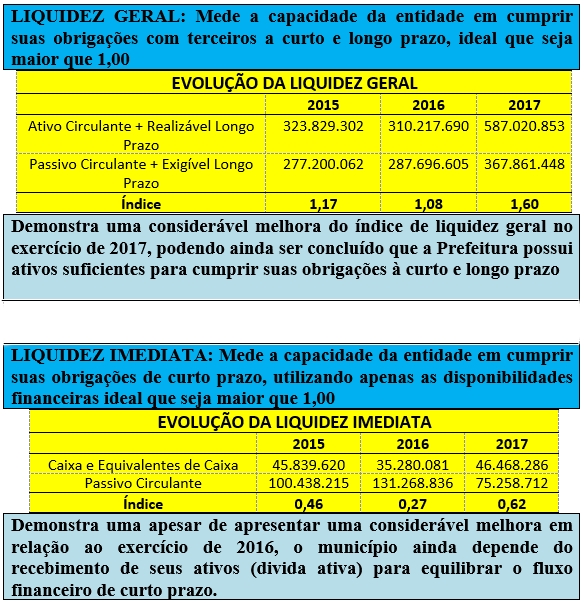 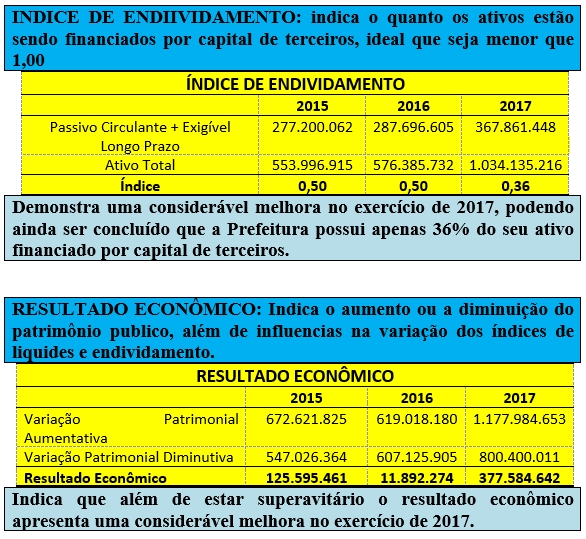 Prefeitura Municipal de Marília
Execução orçamentária da receita no 3º Quadrimestre de 2017
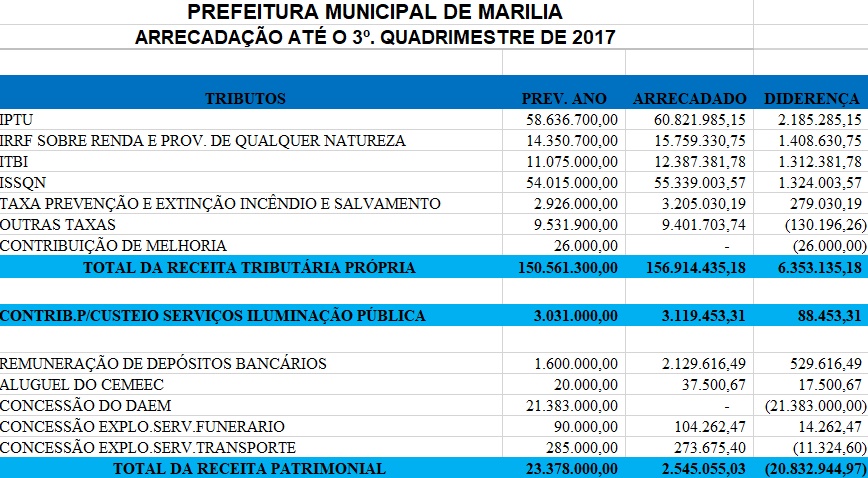 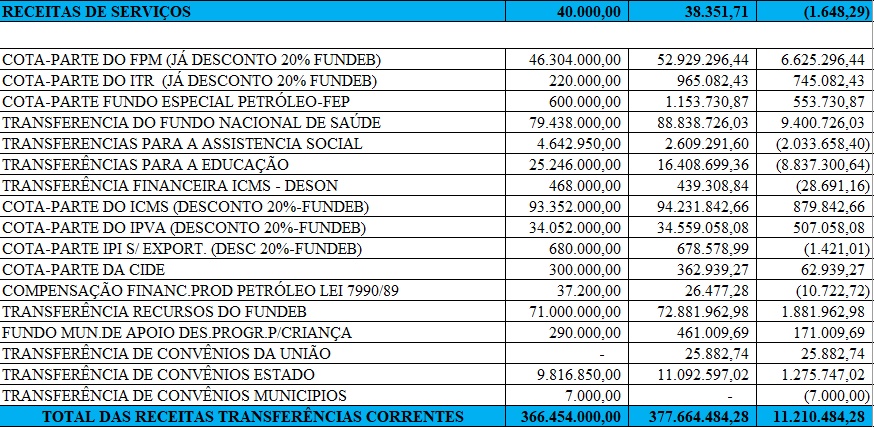 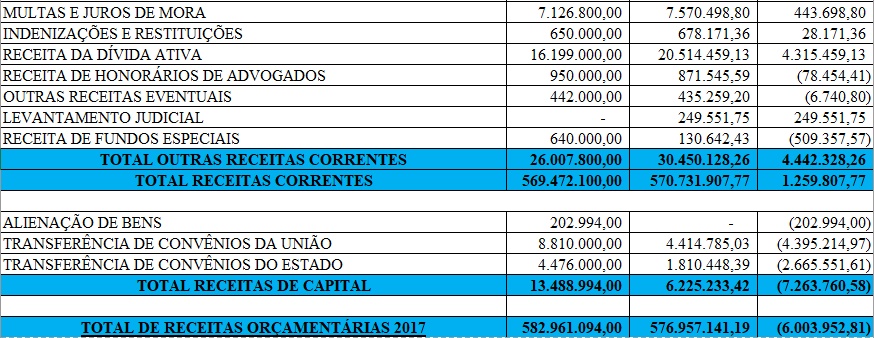 Prefeitura Municipal de Marília
Execução Orçamentária da Despesa até o 3º Quadrimestre de 2017
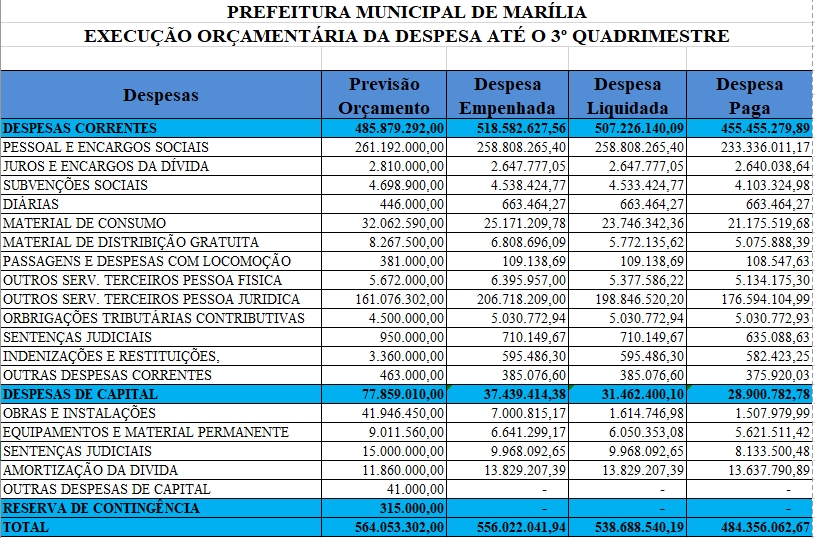 Prefeitura Municipal de Marília
Comparativo da receita e despesa com o 3º. Quadrimestre de 2016
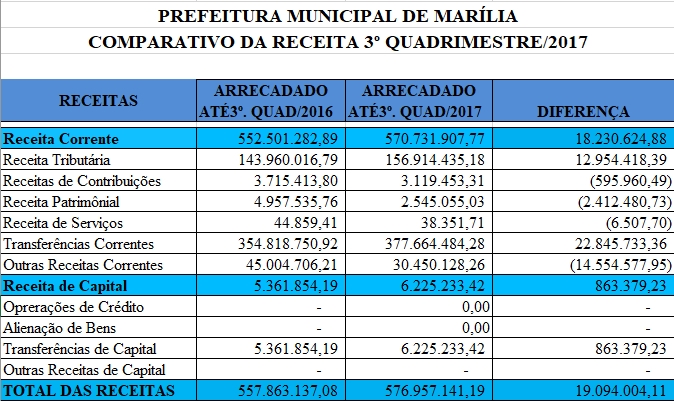 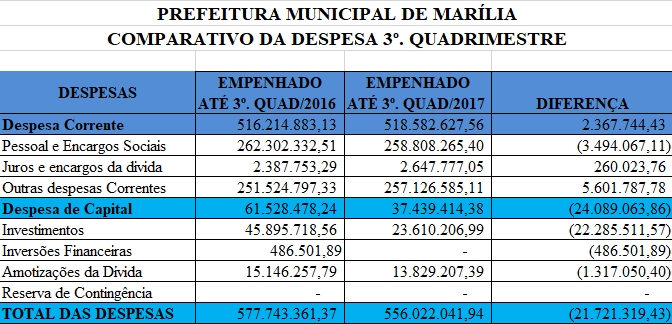 Prefeitura Municipal de Marília
Execução Financeira até 31 de dezembro  de 2017
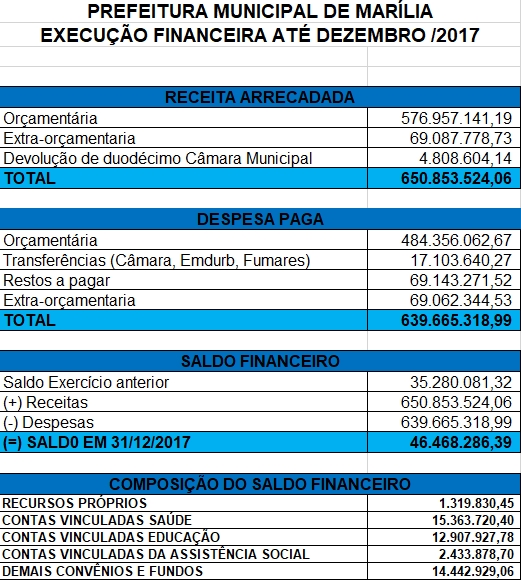 Prefeitura Municipal de Marília
Endividamento até 31 de dezembro de 2017
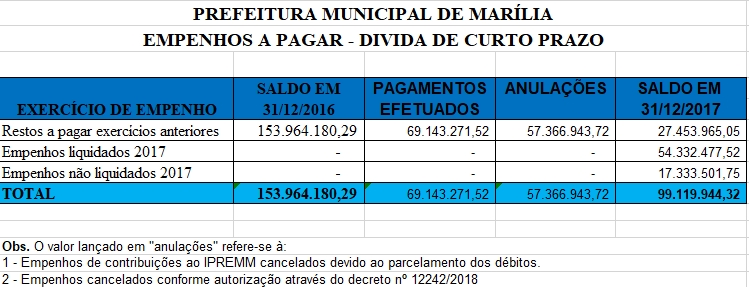 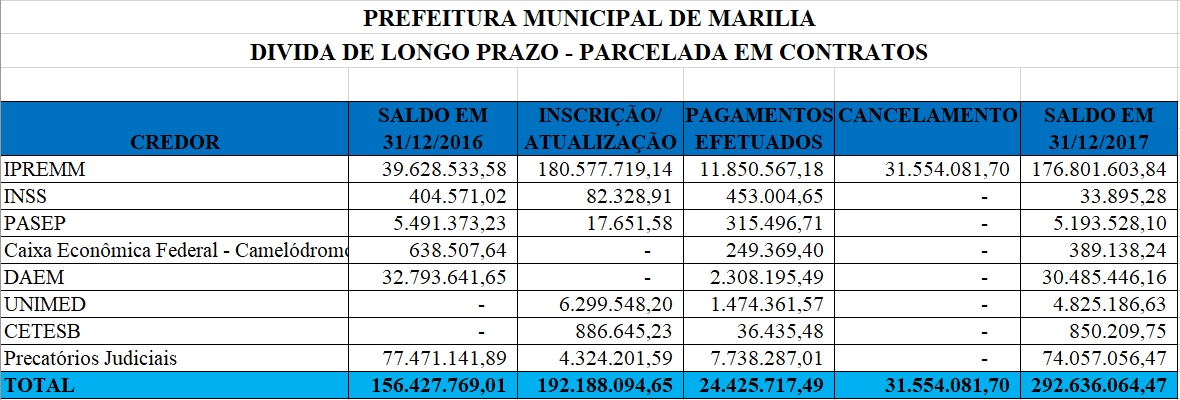 Prefeitura Municipal de Marília
Resultado primário e nominal até o
3º quadrimestre 2017
RESULTADO PRIMÁRIO:

Corresponde a diferença entre as receitas não-financeiras e as despesas não-financeiras da Prefeitura.

RECEITAS NÃO-FINANCEIRAS: total das receitas deduzidas as operações de crédito, rendimentos de aplicações financeiras e receitas de privatizações.

DESPESAS NÃO-FINANCEIRAS: total das despesas deduzidas as despesas com juros e amortizações da divida contratual.
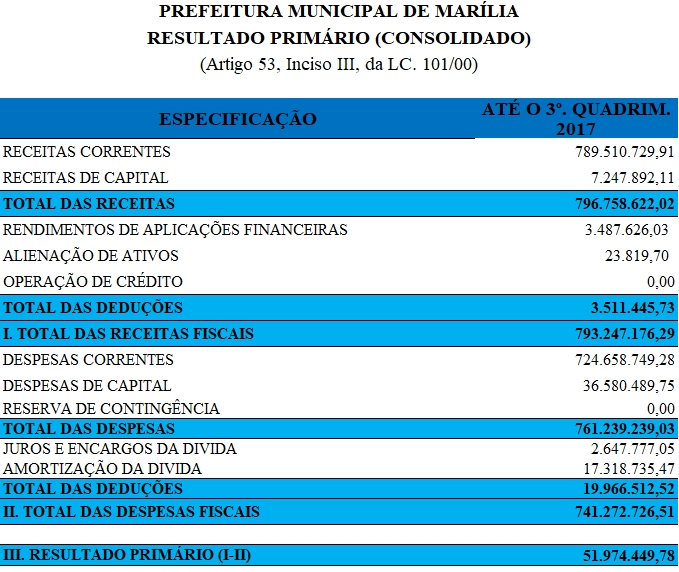 RESULTADO NOMINAL:

Corresponde à variação da divida consolidada liquida da Prefeitura.

Para apuração da divida consolidada liquida deve ser deduzido o valor resultante das disponibilidades financeiras menos o restos a pagar, caso esse valor seja positivo.
Obs. No exercício apesar dos pagamentos de todas as parcelas de juros e amortização da divida houve um aumento no saldo final em função do lançamento da correção dos precatórios e da inscrição de dividas referente ao parcelamento do IPREMM.
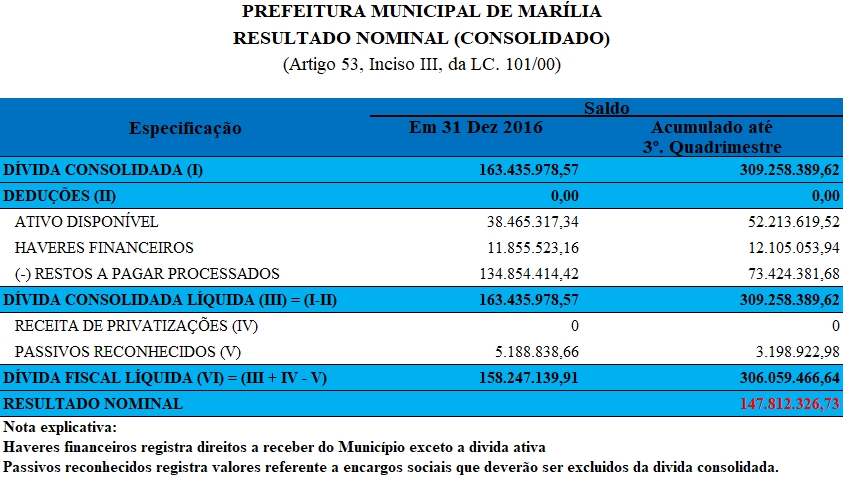 Prefeitura Municipal de Marília
Cumprimento dos Limites Legais
 até o 3º. Quadrimestre de 2017
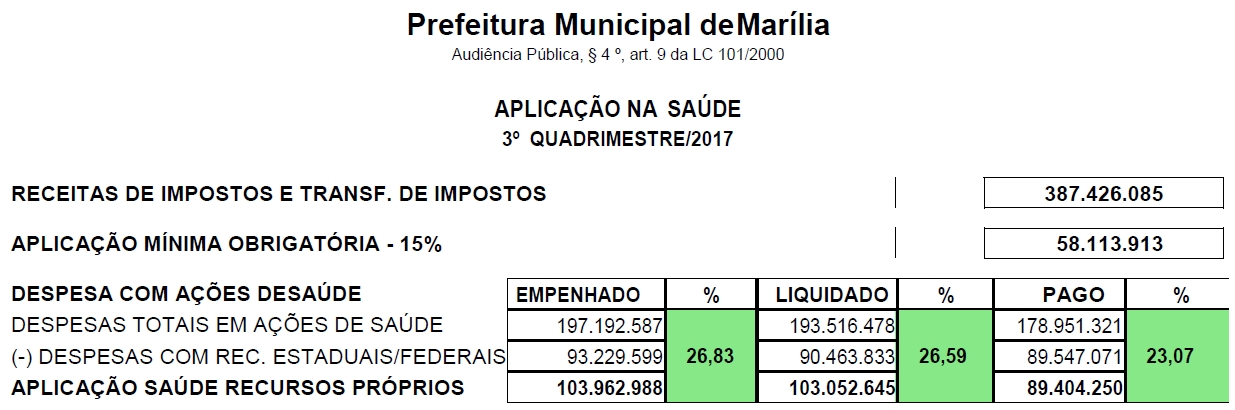 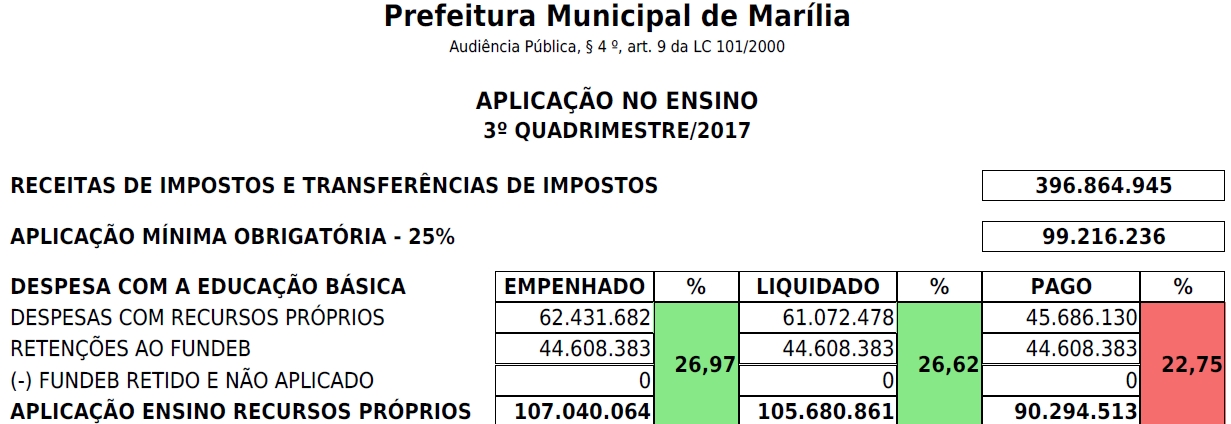 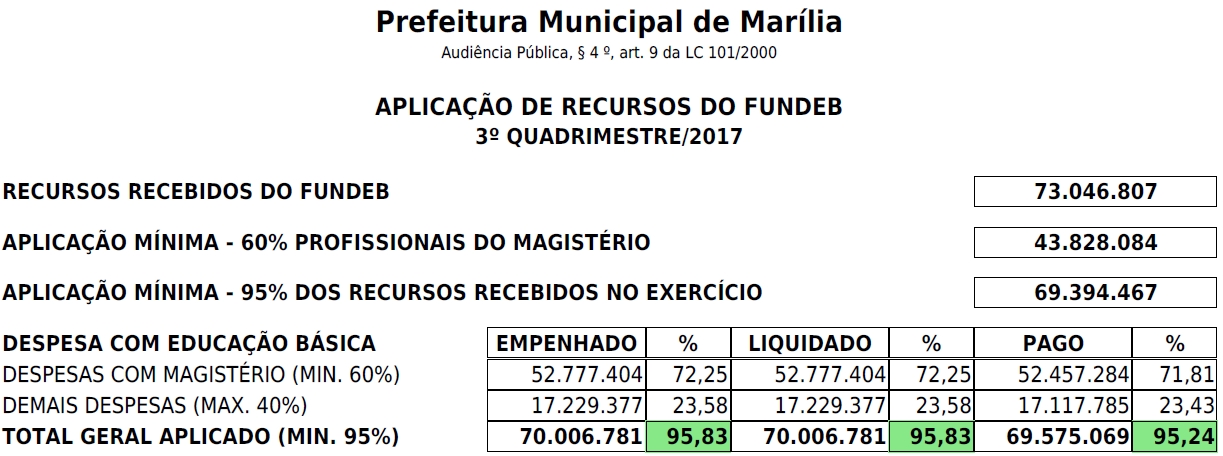 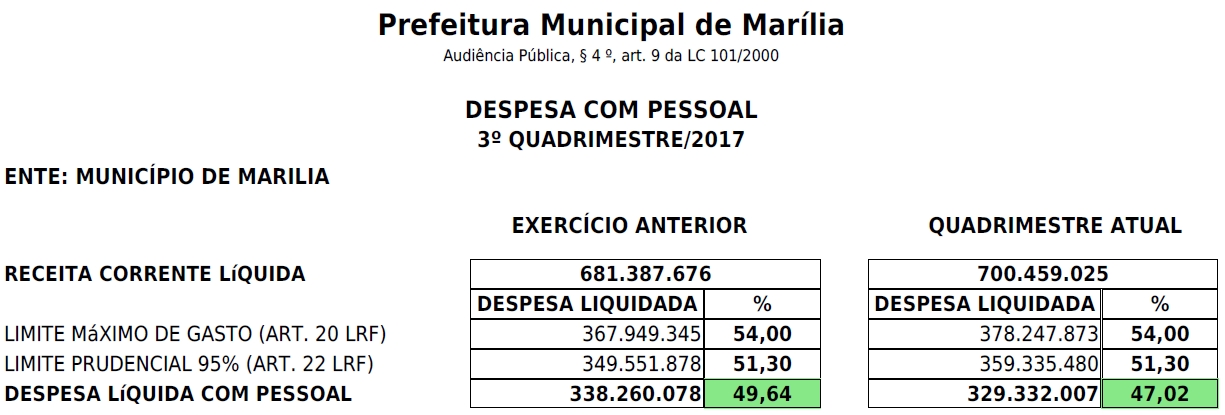 A Prefeitura Municipal agradece a presença de todos
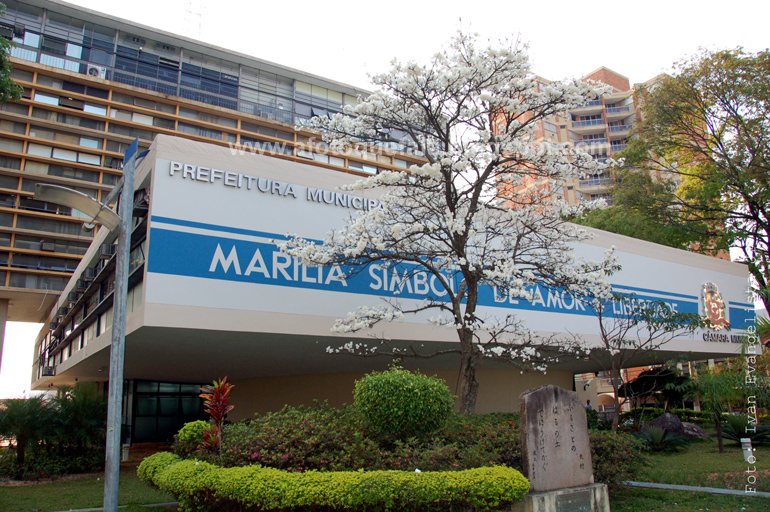